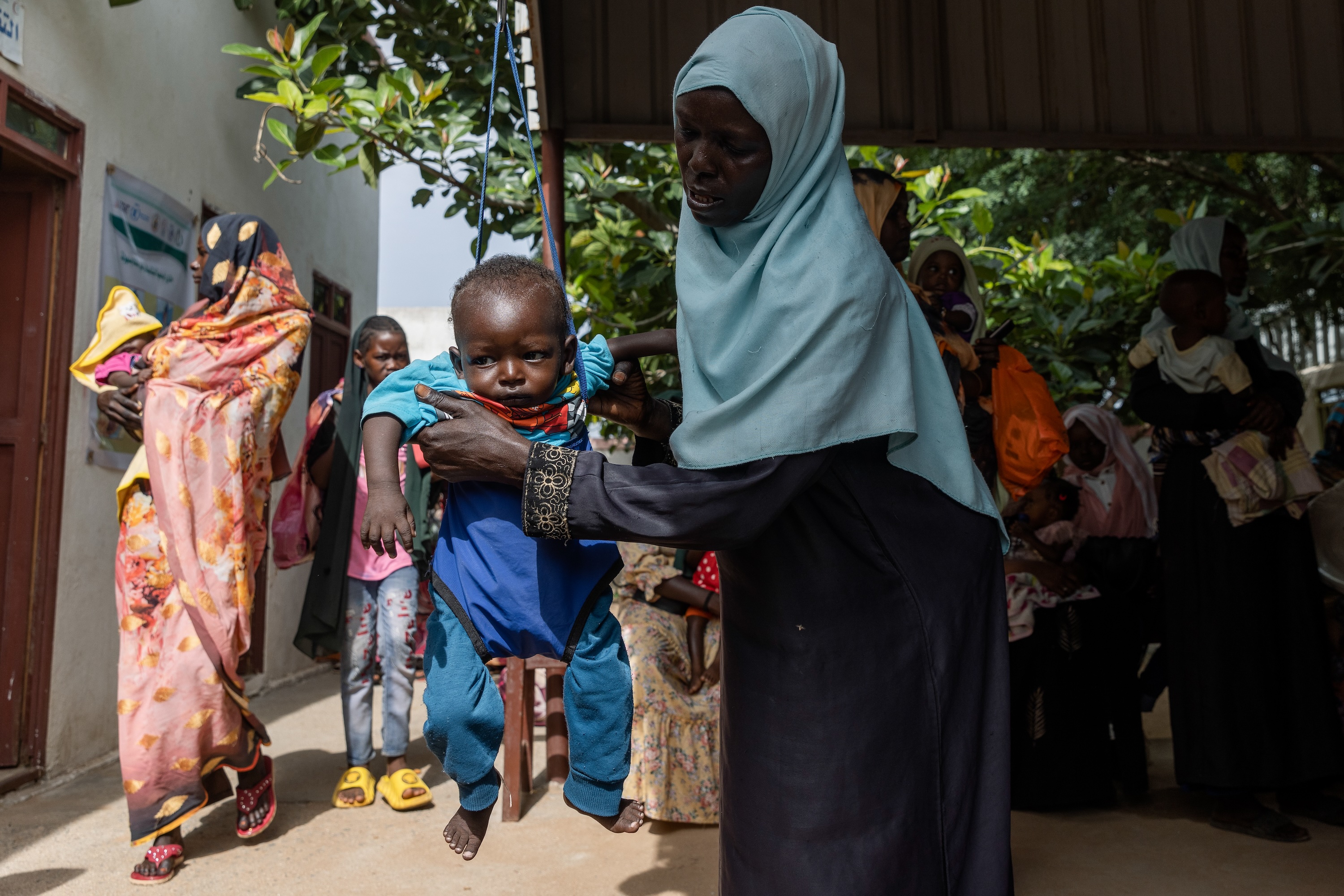 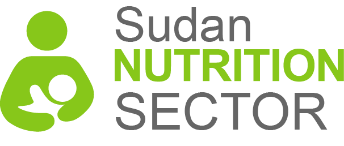 Nutrition Sector Update on Nutrition Situation and Response

22nd  February 2024
AGENDA

CURRENT SITUATION + FORECAST
STRATEGIC PRIORITIES
THE RESPONSE
GAPS + CHALLENGES
KEY ASKS
AGENDA

CURRENT SITUATION + FORECAST

STRATEGIC PRIORITIES

THE RESPONSE

GAPS + CHALLENGES

KEY ASKS
Conflict spreading with over  6M (12.2%) of the Pop are IDPs and 
Limited access: Over 71% (135) of 189 localities are hard to reach
Deteriorating humanitarian situation: 
Deterioration of food insecurity (Food insecurity: 17.7M (37% )of the pop in IPC 3+, low food production)
Limited coverage of WASH services
70% of the health facilities not operational in hotspot areas and 1 in 11 at national level 
Deterioration of nutrition situation:  3 out of 4 SMART surveys 
MSF rapid assessment and from other partner's in Darfur- high Malnutrition and emergency death levels   
Delayed clearance of goods at the port.
1:Advocating for response need-driven access
2: Prioritization of responses (high-level acute malnutrition  areas  and IDPs sites) 
3: Resuming and scaling up minimum preventive and curative life-saving responses
4: Timely delivery and replenishment of life-saving supplies (the pipeline of nutrition preventive supplies 
SAM Kits 701 secured until March 2024     •  Therapeutic milk 6814  ctn secured until June     
 RUTF  402,375 ctn secured until July          •  RUSF 1791 MT  secured until June +360 in Chad 
(MQ/SQ LNS  1377 MT is secured till Mid Jul + 424 MT in Chad 
5: Resource/funding mobilizing and advocacy at national and global levels    
6: Evidence generation
SMART surveys and MUAC screening in the accessible areas 
Strengthening nutrition information analysis and communication
Monitoring of nutrition response and supplies at facility level 
7: Strengthening sub-national cluster and stakeholders' coordination and collaboration 
8: Supporting frontline nutrition workers with incentives depending on resource availability
9: Supporting rehabilitating  nutrition  facilities and replenishment of partners (looted assets)
AGENDA

CURRENT SITUATION + FORECAST

STRATEGIC PRIORITIES

THE RESPONSE

GAPS + CHALLENGES

KEY ASKS
Functionality of Curative  Nutrition Services and Gaps as of Jan 2024
AGENDA

CURRENT SITUATION + FORECAST

STRATEGIC PRIORITIES

THE RESPONSE

GAPS + CHALLENGES

KEY ASKS
NGOs support about 32% of the functional OTP; 47% of TSFP
Nutrition Response Scale Up Plan: Partners commitments Feb 2024)
AGENDA

CURRENT SITUATION + FORECAST

STRATEGIC PRIORITIES

THE RESPONSE

GAPS + CHALLENGES

KEY ASKS
BSFP Priority:  Active conflict areas, IDPs, refugees and new IDPs in non conflict areas
Partners that expressed interest in scaling up or reopening of the sites are: 
 Darfur States ( Alight, WR, ALIMA, CARE, CWW, HDPO, IMC, NPO, PIS, RI, SCI, GOAL and SAHARI, IOM, CRS, SRCS)
Kordofan States (GOAL, ACF, IMC, CWW, SCI, SMOH and IRW)
Khartoum State (ALIMA, IRC, NPO, MEDAIR, NIDO and IMC)
Main Gaps:
Low treatment coverage in host community and IDPs
AGENDA

CURRENT SITUATION + FORECAST

STRATEGIC PRIORITIES

THE RESPONSE

GAPS + CHALLENGES

KEY ASKS
Low (36% of 5228)  geographical coverage of nutrition services in Sudan.
Inadequate staffing in the nutrition sites- due to displacements
Low nutrition  services coverage in the IDPs 
Low targets annual target (2024) for some of the HRP strategic programmes e.g. BSFP
Lack of recent nutrition situation data at locality and national levels 
Dysfunctional nutrition information system
Access constraints:
Over 71% (135) of 189 localities are hard to reach 
Only 42% (114,930) of SAM annual target in Darfur, Kordofan and Khartoum states  reached in 2023.
Only 4% (26,574) of MAM cases annual target in Darfur, Kordofan and Khartoum are reached in 2023
Delayed resumption of life-saving nutrition services due to access 
Bureaucratic implements (up to six approvals before responding in some areas)
Low funding status: 23% of the 2023 HRP -US$ 350M received  (OCHA- FTS) e.g 
Delayed disbursement of funding for some of the programmes 
Low reporting rate  below 70% for OTP and late sharing of information 
Lack of incentives for frontline nutrition workers (not paid for the last 10 month 
Limited Supervision and monitoring limited of nutrition  services 
Limited communication and connectivity across the country
AGENDA

CURRENT SITUATION + FORECAST

STRATEGIC PRIORITIES

THE RESPONSE

GAPS + CHALLENGES

KEY ASKS
Continued advocacy for unhindered access & removing administrative impediments 
 Technical support on information analysis and communication
Adequate funding for nutrition and other sectors: Health, WASH and FSL:  
Nutrition cluster funding has   30% from US$ 350m to US$ 454.1M
Treatment of acute malnutrition US$ 290.8M 
Live saving preventive US$ 163.3M 
UNICEF current funding gap: 120 M
WFP current funding gap: 52.1M 
WHO – running out of funds for SAM kits  gap supplies only US $ 5M
NGOs with HQs outside Sudan to Support their Country offices to accelerate the resumption of services where access allows
Continue to strengthen capacity (training and funding) for national NGOs/CBOs on nutrition in emergencies e.g. the GNC support to Sudan
AGENDA

CURRENT SITUATION + FORECAST

STRATEGIC PRIORITIES

THE RESPONSE

GAPS + CHALLENGES

KEY ASKS
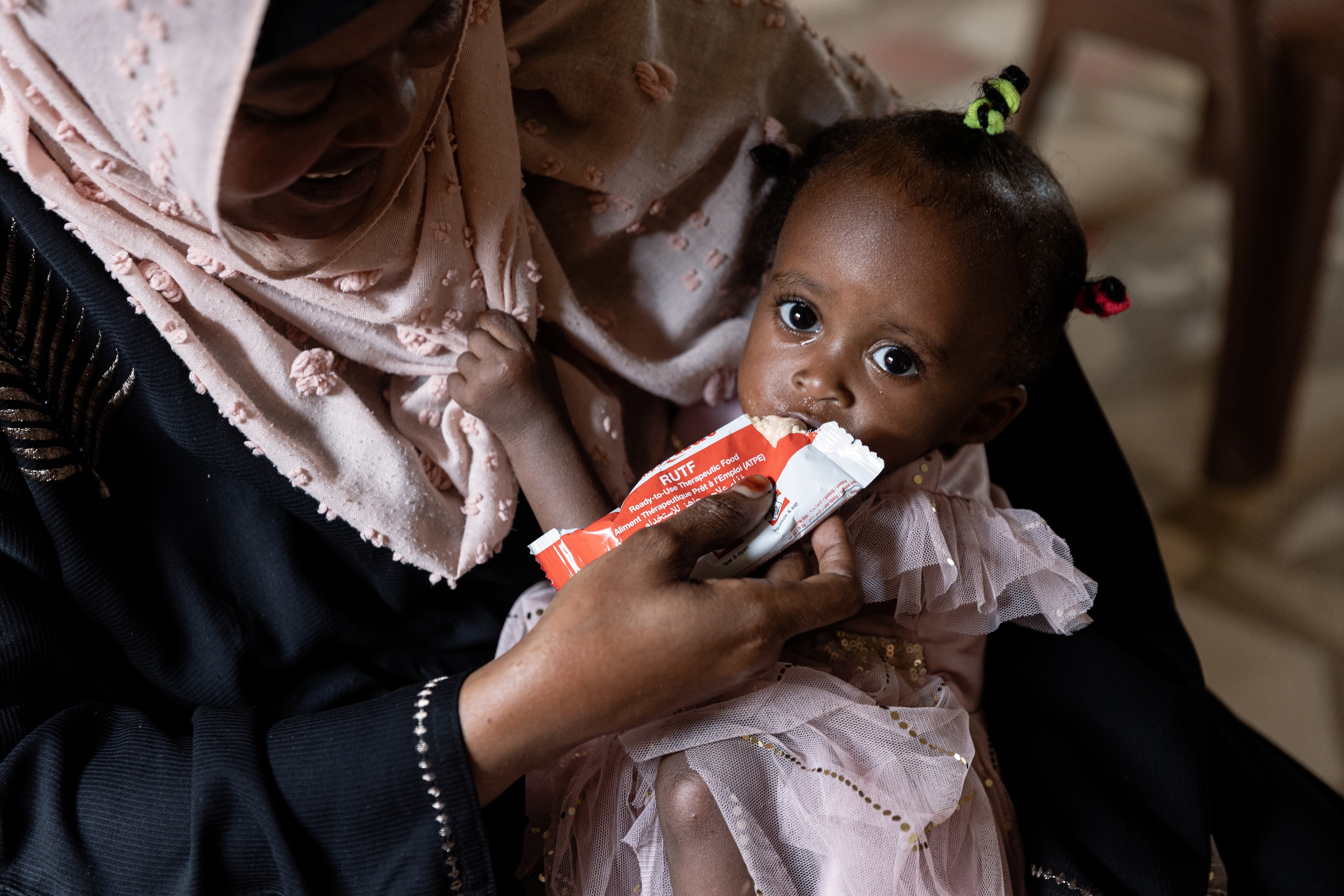 THANK YOU
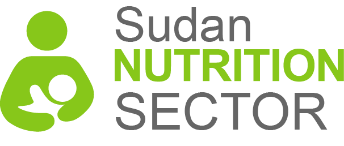